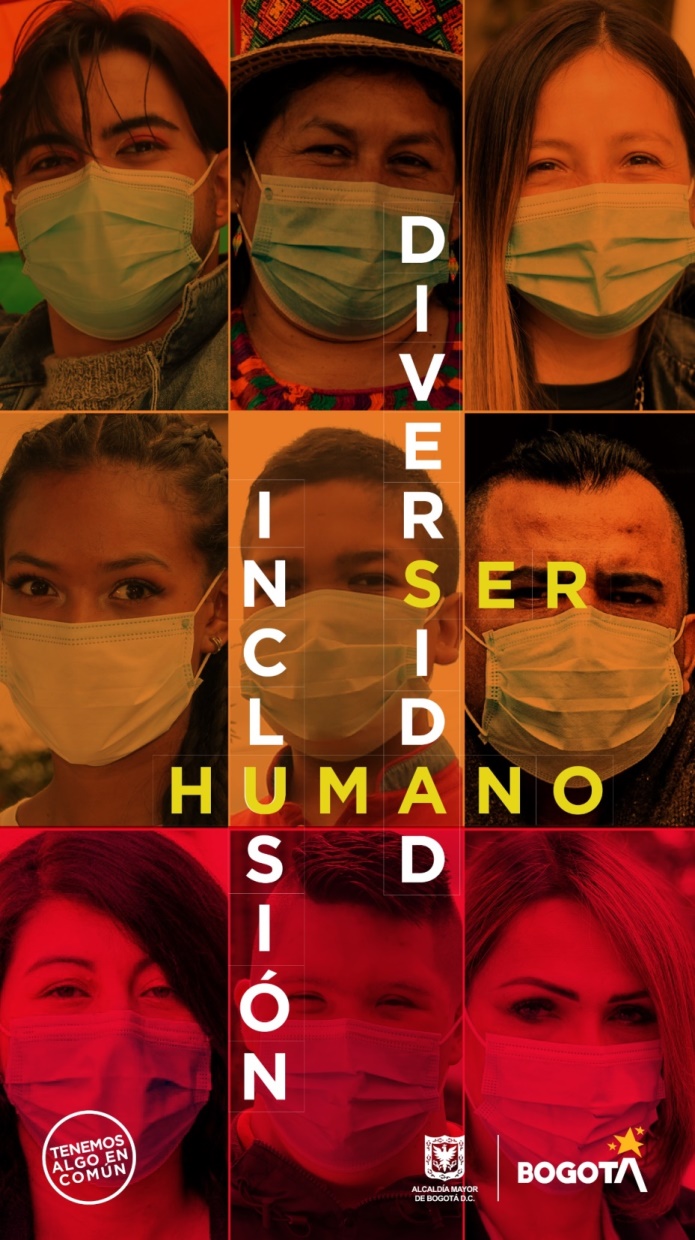 Sesión Ordinaria No. 3

COMISIÓN INTERSECTORIAL DIFERENCIAL POBLACIONAL

Jornada de articulación de políticas públicas poblacionales, diferenciales y de género

22 de agosto de 2024
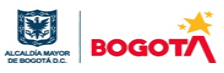 ORDEN DEL DIA
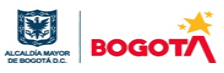 ECOSISTEMA DISTRITAL DE POLÍTICAS PÚBLICAS
Ecosistema Distrital de Políticas Públicas
Ecosistema Distrital de Políticas Públicas
Conjunto de políticas públicas distritales adoptadas mediante Documento CONPES D.C., que siguen los lineamientos metodológicos establecidos en la Guía para la Formulación e Implementación de las Políticas Públicas del Distrito Capital y el procedimiento fijado por la instancia de coordinación CONPES D.C.
Ecosistema Distrital de Políticas Públicas
Políticas adoptadas posteriormente al Decreto 668 de 2017
Transparencia
Economía cultural
Ciencia y tecnología
Derechos Humanos
Espacio público
Talento humano
Juventud
Seguridad alimentaria
Cultura Ciudadana
Actividades sexuales
Culto
Mujeres
Vendedores(as)Informales

Economía circular
Peatón
Indígenas
Pueblo Raizal
Pueblos Afro – Palenquero
Ruralidad
Rrom
Servicio a la ciudadanía
Educación Ambiental
LGBTI
Protección Animal
Familias
Vejez
Habitabilidad en calle
Adultez
Biodiversidad
Deporte (DRAFE)
Productividad
Trabajo decente y digno
Salud mental
Bicicleta
Educación
Turismo
Infancia
Pobreza
Territorio inteligente
Movilidad
Acción Climática
NOTA:       Política adoptada por Decreto antes del CONPES D.C., cuyo plan de acción fue aprobado a través de Documento CONPES D.C.
41 Políticas
Ecosistema Distrital de Políticas Públicas
Políticas adoptadas posteriormente al Decreto 668 de 2017
Trata de personas
Hábitat
Lectura, escritura y oralidad
Discapacidad
Acción comunal
Servicios Públicos
Comunicación Comunitaria
Participación Incidente
Seguridad 
Migrantes
10 Políticas
Políticas Públicas Poblacionales
Políticas Públicas Poblacionales
Política Pública para la garantía plena de los Derechos de las Personas LGBTI y sobre Identidades de Género y Orientaciones Sexuales en el D.C.
Sector líder: Planeación

Entidad líder: Secretaría Distrital de Planeación

Decreto de adopción: Decreto 062 de 2014

Documento CONPES D.C. que adopta el plan de acción: 16

Fecha de presentación sesión CONPES D.C.: Diciembre 20 de 2021

Vigencia: 2021-2032

Objetivo general: Garantizar el ejercicio pleno de derechos a las personas de los sectores LGBTI como parte de la producción, gestión social y bienestar colectivo de la ciudad. .
Políticas Públicas Poblacionales
Política Pública para las Familias de Bogotá, D. C.
Sector líder: Integración Social

Entidad líder: Secretaría Distrital de Integración Social

Decreto de adopción: Decreto 254 de 2011

Documento CONPES D.C. que adopta el plan de acción: 18

Fecha de presentación sesión CONPES D.C.: Diciembre 20 de 2021

Vigencia: 2011-2025

Objetivo general: Promover la trasformación de patrones culturales hegemónicos y excluyentes a través del reconocimiento de la diversidad de estructuras, arreglos, formas, relaciones, roles y subjetividades familiares, para la garantía de los derechos de las familias del Distrito.
Políticas Públicas Poblacionales
Política Pública Social para el Envejecimiento y la Vejez en el D.C.
Sector líder: Integración Social

Entidad líder: Secretaría Distrital de Integración Social

Decreto de adopción: Decreto 345 de 2010

Documento CONPES D.C. que adopta el plan de acción: 19

Fecha de presentación sesión CONPES D.C.: Diciembre 20 de 2021

Vigencia: 2010-2025

Objetivo general: Garantizar la promoción, protección, restablecimiento y ejercicio pleno de los derechos humanos de las personas mayores sin distingo alguno, que permita el desarrollo humano, social, económico, político, cultural y recreativo, promoviendo el envejecimiento activo para que las personas mayores de hoy y del futuro en el Distrito Capital vivan una vejez con dignidad, a partir de la responsabilidad que le compete al Estado en su conjunto y de acuerdo con los lineamientos distritales, nacionales e internacionales.
Políticas Públicas Poblacionales
Política Pública Distrital para el Fenómeno de la Habitabilidad en Calle
Sector líder: Integración Social

Entidad líder: Secretaría Distrital de Integración Social

Decreto de adopción: Decreto 560 de 2015

Documento CONPES D.C. que adopta el plan de acción: 20

Fecha de presentación sesión CONPES D.C.: Diciembre 20 de 2021

Vigencia: 2015-2025

Objetivo general: Resignificar el Fenómeno de la Habitabilidad en Calle en Bogotá, por medio de la implementación de acciones estratégicas integrales, diferenciales, territoriales y transectoriales, orientadas al mejoramiento de la convivencia ciudadana y la dignificación de los Ciudadanos y Ciudadanas Habitantes de Calle, en el marco de la promoción, protección, restablecimiento y garantía de sus Derechos, que contribuyan a su inclusión social, económica, política y cultural, así como a la protección integral de las poblaciones en riesgo de habitar la calle.
Políticas Públicas Poblacionales
Política Pública  para la Adultez en la D.C
Sector líder: Integración Social

Entidad líder: Secretaría Distrital de Integración Social

Decreto de adopción: Decreto 544 de 2011

Documento CONPES D.C. que adopta el plan de acción: 21

Fecha de presentación sesión CONPES D.C.: Diciembre 20 de 2021

Vigencia: 2011-2044

Objetivo general: Promover, defender y garantizar progresivamente los derechos de los/as adultos/as urbanos/as y rurales que habitan en Bogotá, D.C., a través de la movilización social y la transformación de los conflictos, que impacten las condiciones socioeconómicas, políticas, culturales y ambientales de la población adulta hacia la construcción de una ciudad equitativa, pluralista e incluyente, que respete las diferencias y las diversidades para fortalecer el ejercicio pleno de la ciudadanía.
Políticas Públicas Poblacionales
Política Pública de Juventud para Bogotá D.C.
Sector líder: Integración Social

Entidad líder: Secretaría Distrital de Integración Social

Documento CONPES D.C. de adopción: 08

Fecha de presentación sesión CONPES D.C.: Diciembre 16 de 2019

Vigencia: 2018 -2030

Objetivo general: Ampliar las oportunidades, individuales y colectivas, de las y los jóvenes para que puedan elegir lo que quieren ser y hacer hacia la construcción de proyectos de vida, que permitan el ejercicio pleno de su ciudadanía para beneficio personal y de la sociedad, a través del mejoramiento del conjunto de acciones institucionales y el fortalecimiento de sus entornos relacionales.
Políticas Públicas Poblacionales
Política Pública de Infancia y Adolescencia de Bogotá D.C.
Sector líder: Integración Social

Entidad líder: Secretaría Distrital de Integración Social

Documento CONPES D.C. de adopción: 27

Fecha de presentación sesión CONPES D.C.: Marzo 31 de 2023

Vigencia: 2023 -2033

Objetivo general: Garantizar el desarrollo integral de la primera infancia, infancia y adolescencia en Bogotá D.C. a partir del reconocimiento de sus capacidades, subjetividades y diversidades.
Políticas Públicas Poblacionales
Política Pública de Discapacidad para Bogotá
Sector líder: Gobierno

Entidad líder: Secretaría Distrital de Gobierno

Decreto de adopción: 089 de 2023

Fecha de presentación sesión CONPES D.C.: Marzo 6 de 2023

Vigencia: 2023 -2034

Objetivo general: Garantizar el goce efectivo de los derechos y la inclusión social de las personas con discapacidad, sus familias y las personas cuidadoras de personas con discapacidad en el territorio urbano, rural y disperso de Bogotá D.C.
Políticas Públicas Poblacionales
Política Pública de los pueblos indígenas en Bogotá
Sector líder: Gobierno

Entidad líder: Secretaría Distrital de Gobierno

Documento CONPES D.C. de adopción: 37

Fecha de presentación sesión CONPES D.C.: Noviembre 21 de 2023

Vigencia: 2024 -2035

Objetivo general: Garantizar el goce efectivo de los derechos individuales y colectivos de los pueblos indígenas que perviven en Bogotá para la erradicación de dinámicas de discriminación en los ámbitos social, económico y político.
Políticas Públicas Poblacionales
Política Pública de la Población Negra, Afrocolombiana y Palenquera en Bogotá
Sector líder: Gobierno

Entidad líder: Secretaría Distrital de Gobierno

Documento CONPES D.C. de adopción: 39

Fecha de presentación sesión CONPES D.C.: Noviembre 21 de 2023

Vigencia: 2024 -2036

Objetivo general: Garantizar alternativas de solución frente al racismo, la discriminación racial, la exclusión y la desigualdad que vive la población negra afrocolombiana y palenquera en Bogotá D.C., a partir de la erradicación de la pobreza, la satisfacción de los derechos colectivos y étnicos, de un modelo de desarrollo sostenible, acorde con la cosmovisión de las comunidades y del ejercicio de su ciudadanía.
Políticas Públicas Poblacionales
Política Pública del pueblo raizal en Bogotá
Sector líder: Gobierno

Entidad líder: Secretaría Distrital de Gobierno

Documento CONPES D.C. de adopción: 38

Fecha de presentación sesión CONPES D.C.: Noviembre 21 de 2023

Vigencia: 2024 -2036

Objetivo general: Reducir las brechas de desigualdad que padece la población raizal residente en Bogotá, para garantizar el ejercicio pleno de sus derechos individuales y colectivos.
Políticas Públicas Poblacionales
Política Pública del pueblo Rrom en Bogotá
Sector líder: Gobierno

Entidad líder: Secretaría Distrital de Gobierno

Documento de adopción: Documento CONPES D.C. 40

Fecha de presentación sesión CONPES D.C.: Diciembre 6 de 2023

Vigencia: 2024-2036

Objetivo General: Fortalecimiento y recuperación integral del Pueblo Rrom a través de la garantía efectiva de sus Derechos con enfoque Diferencial en el Distrito Capital de Bogotá.
Políticas Públicas Poblacionales
Política Pública de acogida, inclusión y desarrollo para la población migrante internacional en Bogotá D.C
Sector líder: Gobierno

Entidad líder: Secretaría Distrital de Gobierno

Documento de adopción: Decreto 600 de 2023

Fecha de presentación sesión CONPES D.C.: Julio 13 de 2023

Vigencia: 2023-2035

Objetivo General: Promover el acceso de la Población Migrante Internacional a los bienes y servicios distritales para el goce efectivo de sus derechos, lo que potencia sus capacidades y su contribución al  desarrollo de la ciudad.
Políticas Públicas Poblacionales
Política Pública de Mujeres y Equidad de Género en el Distrito Capital
Sector líder:  Mujeres

Entidad líder: Secretaría Distrital de la Mujer

Documento CONPES D.C. de adopción: 14

Fecha de presentación sesión CONPES D.C.: Diciembre 28 de 2020

Vigencia: 2020 -2030

Objetivo general: Reconocer, garantizar y restablecer los derechos de las mujeres que habitan en el Distrito Capital, de manera que se modifiquen de forma progresiva y sostenible, las condiciones injustas y evitables de discriminación, subordinación y exclusión que enfrentan las mujeres en los ámbitos público y privado, promoviendo la igualdad real de oportunidades y la equidad de género en el Distrito Capital.
Política Pública de acogida, inclusión y desarrollo para la población migrante internacional en Bogotá D.C
Relacionamiento de las Políticas Públicas con el Plan Distrital de Desarrollo
Número de productos de política pública asociados al PDD
506
17%
389
13,1%
1.095
36,7%
695
23,4%
291   9,77%
Asociación de las Políticas Públicas en los Objetivos del PDD
Nota: Se identifica que las políticas públicas asocian productos a más de un objetivo, sin embargo, se muestra el objetivo en el que más productos se están asociando.
Productos de Alcaldías Locales que deben garantizar ser incluidos en Planes de Desarrollo Locales
Productos de Alcaldías LocalesPP Comunicación Comunitaria
Productos de Alcaldías LocalesPP Participación Incidente
GRACIAS
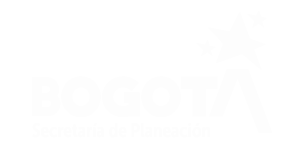 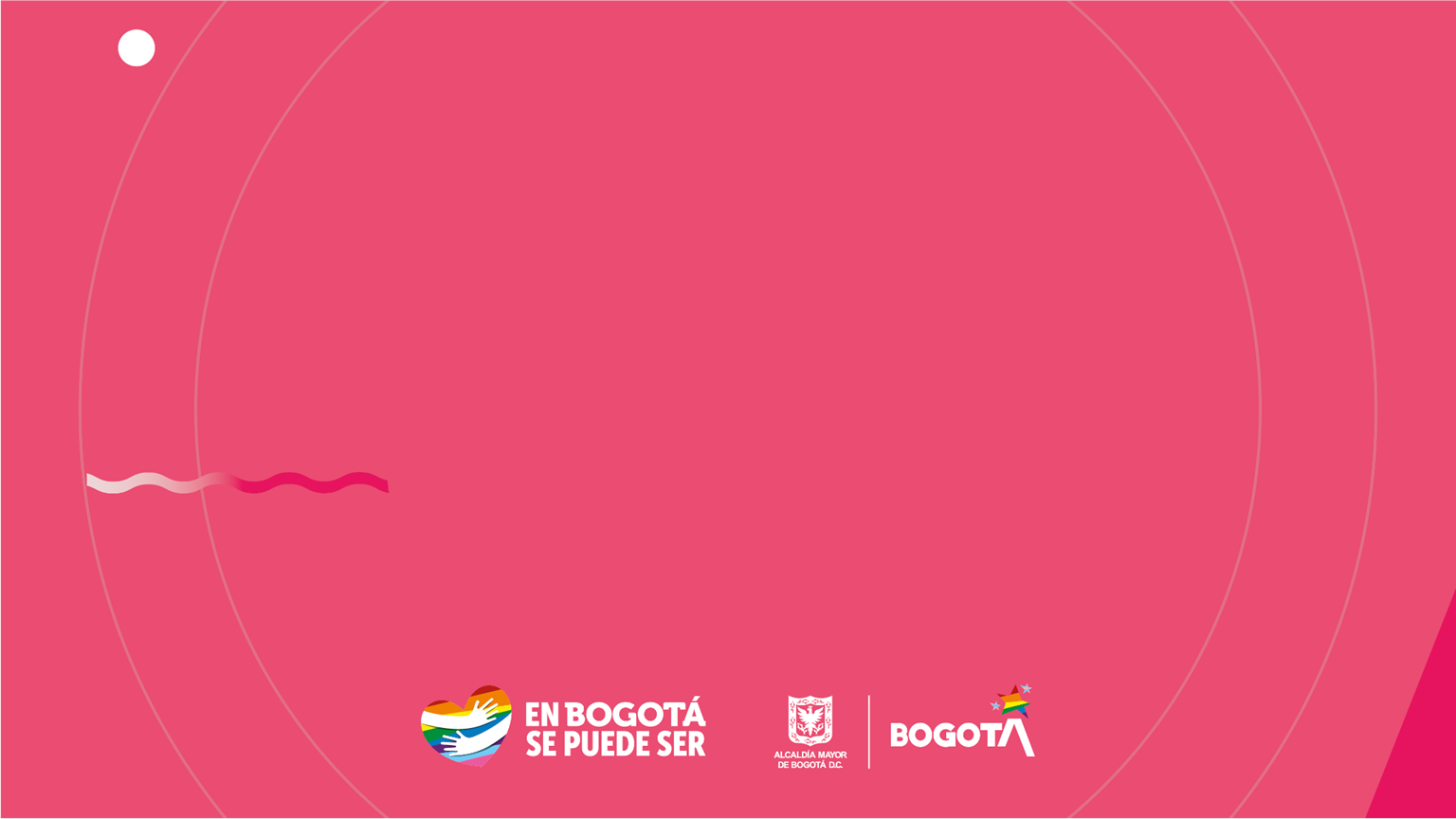 HERRAMIENTAS Y RECOMENDACIONES PARA  LA TRANSVERSALIZACIÓN DE LOS ENFOQUES POBLACIONAL - DIFERENCIAL Y DE GÉNERO
RESOLUCIÓN 2210 DE 2021.
Dirección de Diversidad Sexual, Poblaciones y Géneros  
Secretaría Distrital de Planeación
OBJETIVO
Brindar herramientas y recomendaciones para la  tranversalización de los  enfoques poblacionales diferencial y de género desde la mirada de la Resolución 2210 de 2021 «metodología para incorporar los enfoques poblacional-diferencial y de género en instrumentos de planeación».
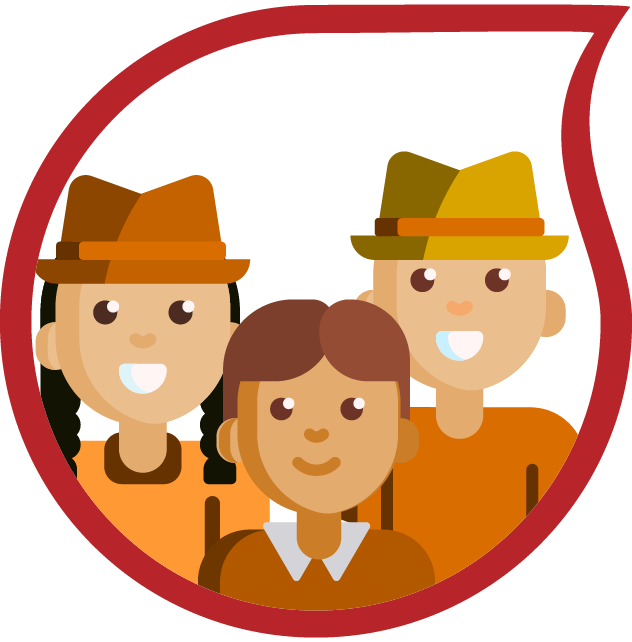 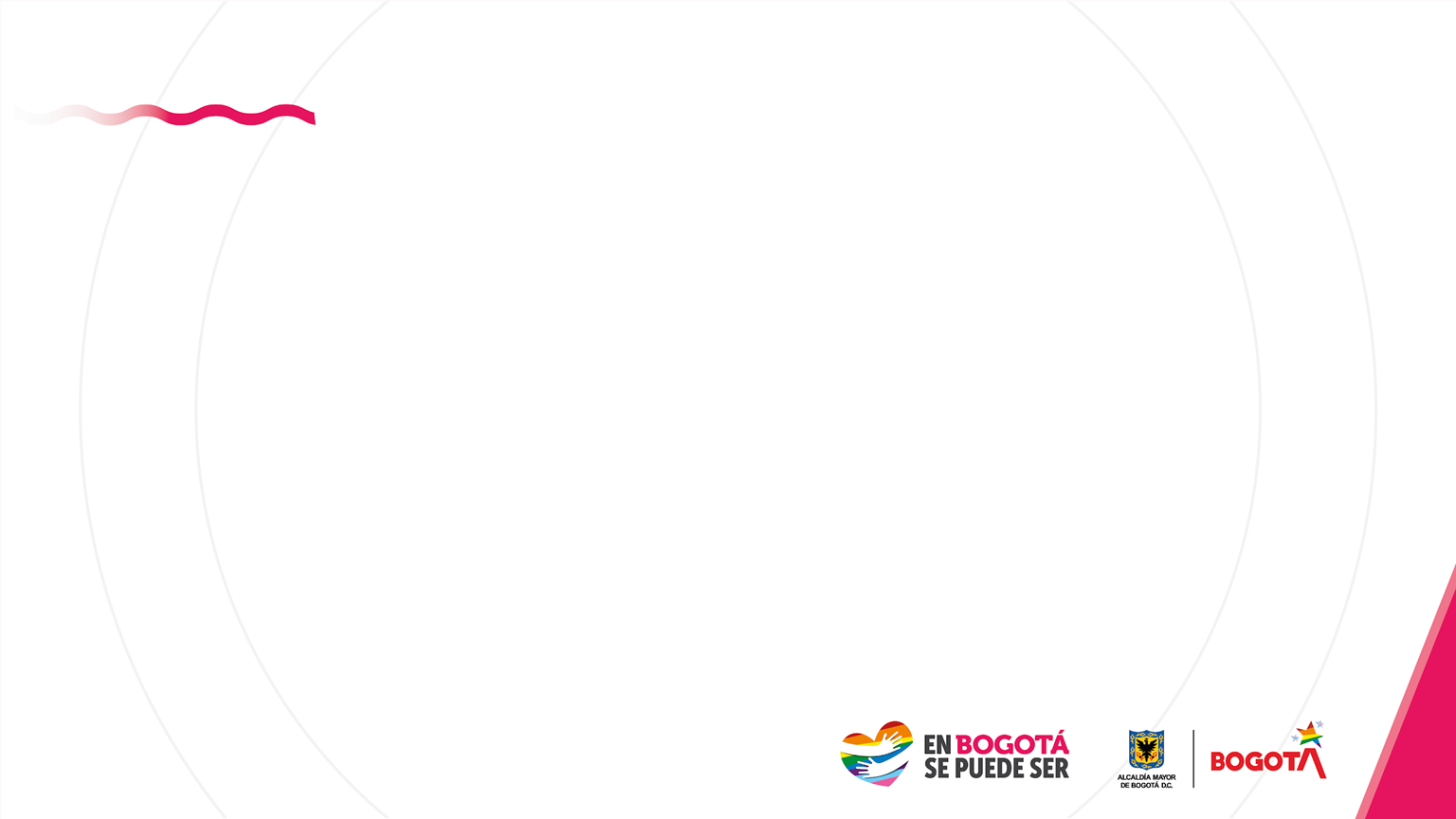 RESOLUCIÓN 2210 DE 2021
“Por medio de la cual se adopta e implementa la metodología para incorporar los enfoques poblacional-  diferencial y de género en los instrumentos de planeación del Distrito Capital”.
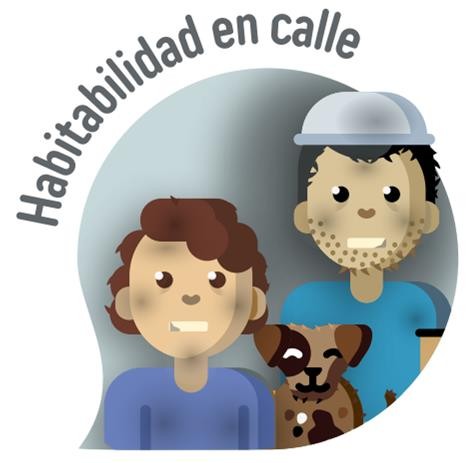 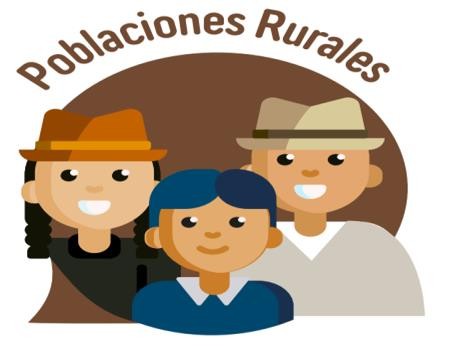 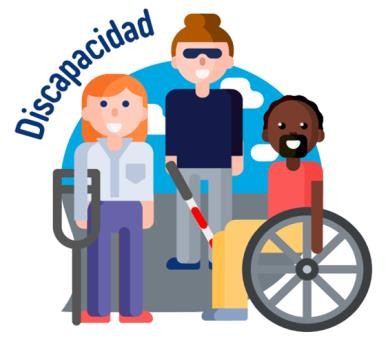 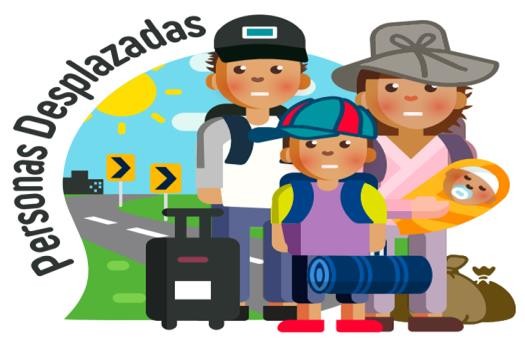 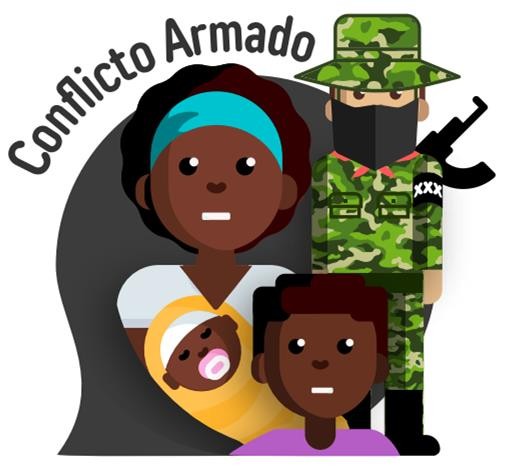 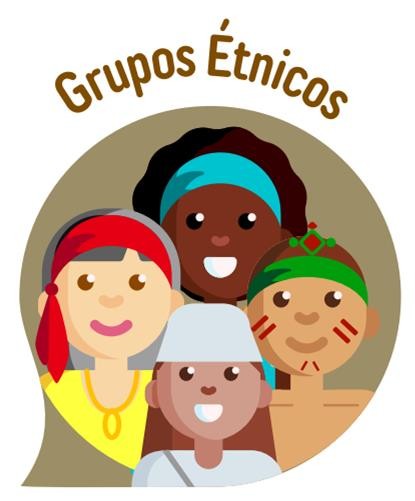 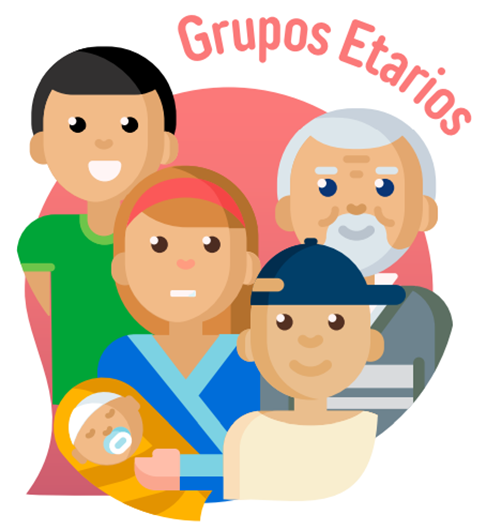 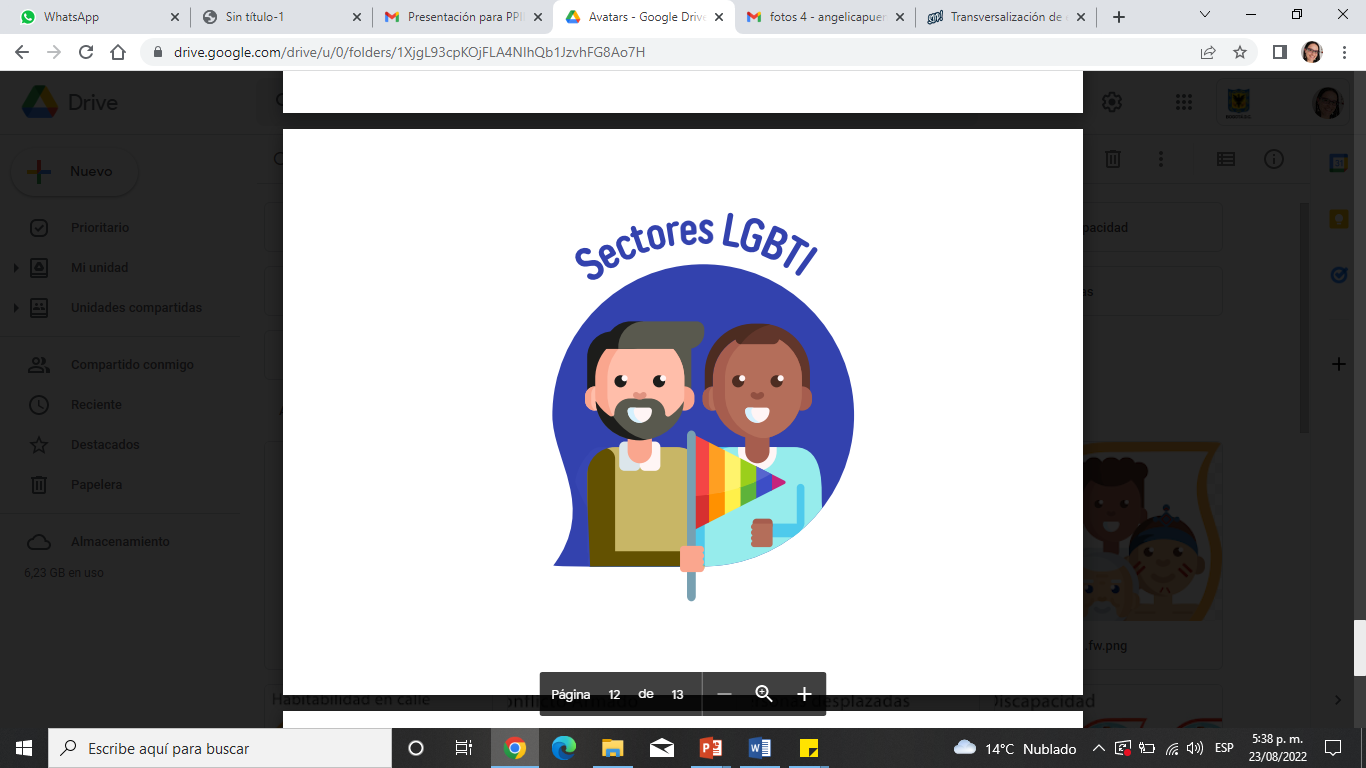 .
El enfoque poblacional - diferencial
Categorías de Análisis
Orientación Sexual e Identidad de Género 
Discapacidad 
Étnica 
Habitabilidad en calle 
Etario 
Poblaciones Rurales 
Víctimas de conflicto armado
Personas desplazadas
Analizar diferencialmente las necesidades y definir intervenciones dirigidas a garantizar la igualdad, la equidad y no discriminación a partir del reconocimiento de la diversidad.

Desde lo operativo se plantea como canales, actuaciones o dispositivos,  encaminados a dar respuestas que satisfagan las demandas presentes en  las poblaciones que garanticen la vida, el desarrollo y el bienestar de las personas.
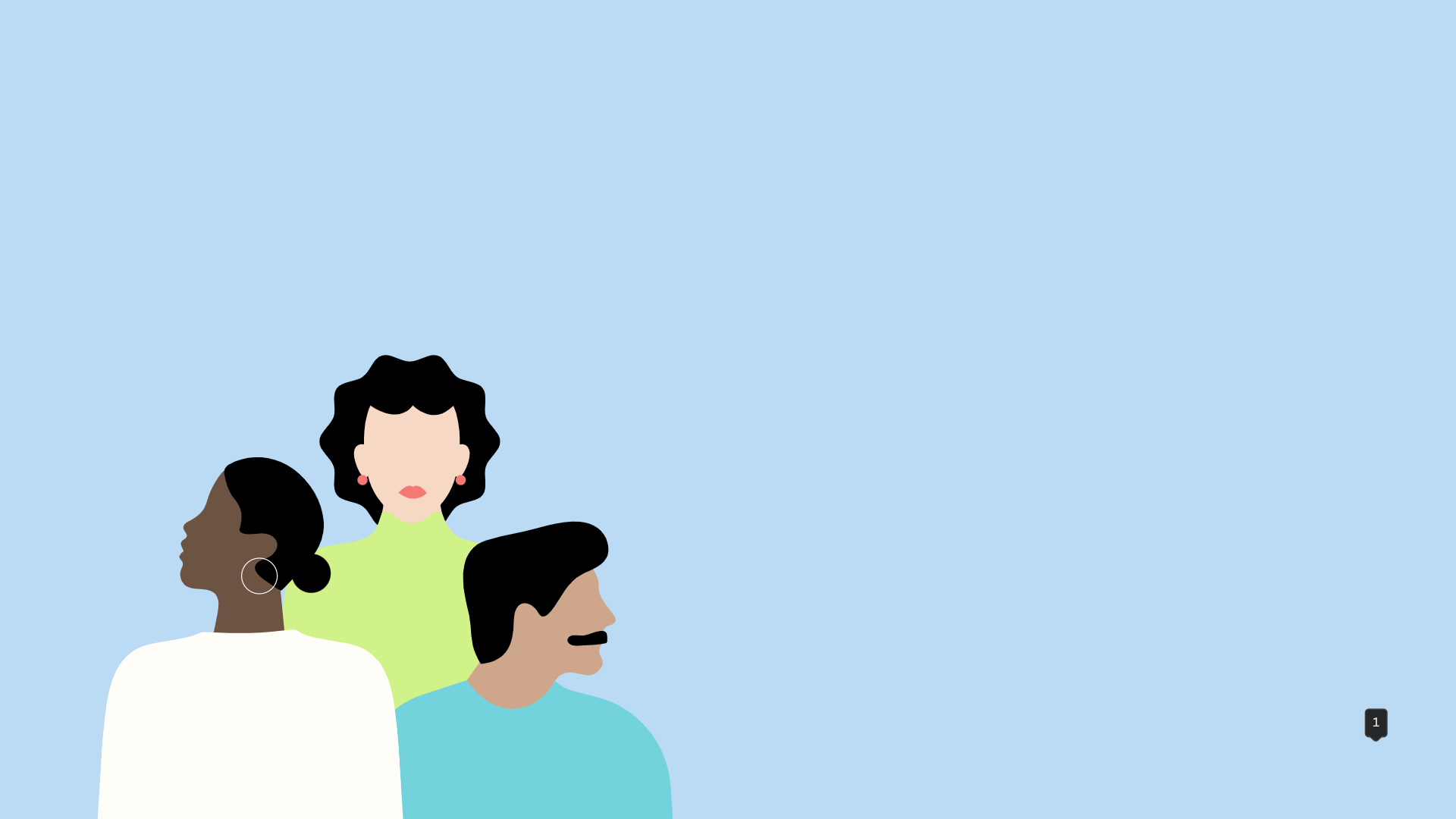 Enfoque de género

Herramienta de análisis para visibilizar y observar las diferencias, asimetrías y desigualdades, producto de las relaciones de género.

Las situaciones sociales impactan de manera distintas por hombres y mujeres.

Promover acciones y orientar recursos económicos para superar esas desigualdades.
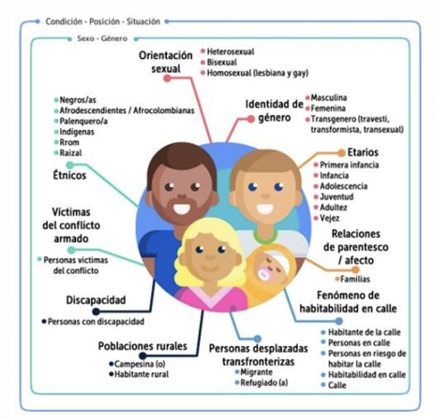 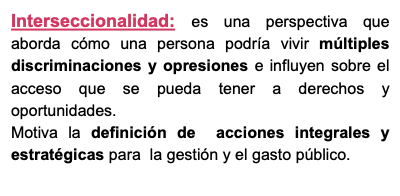 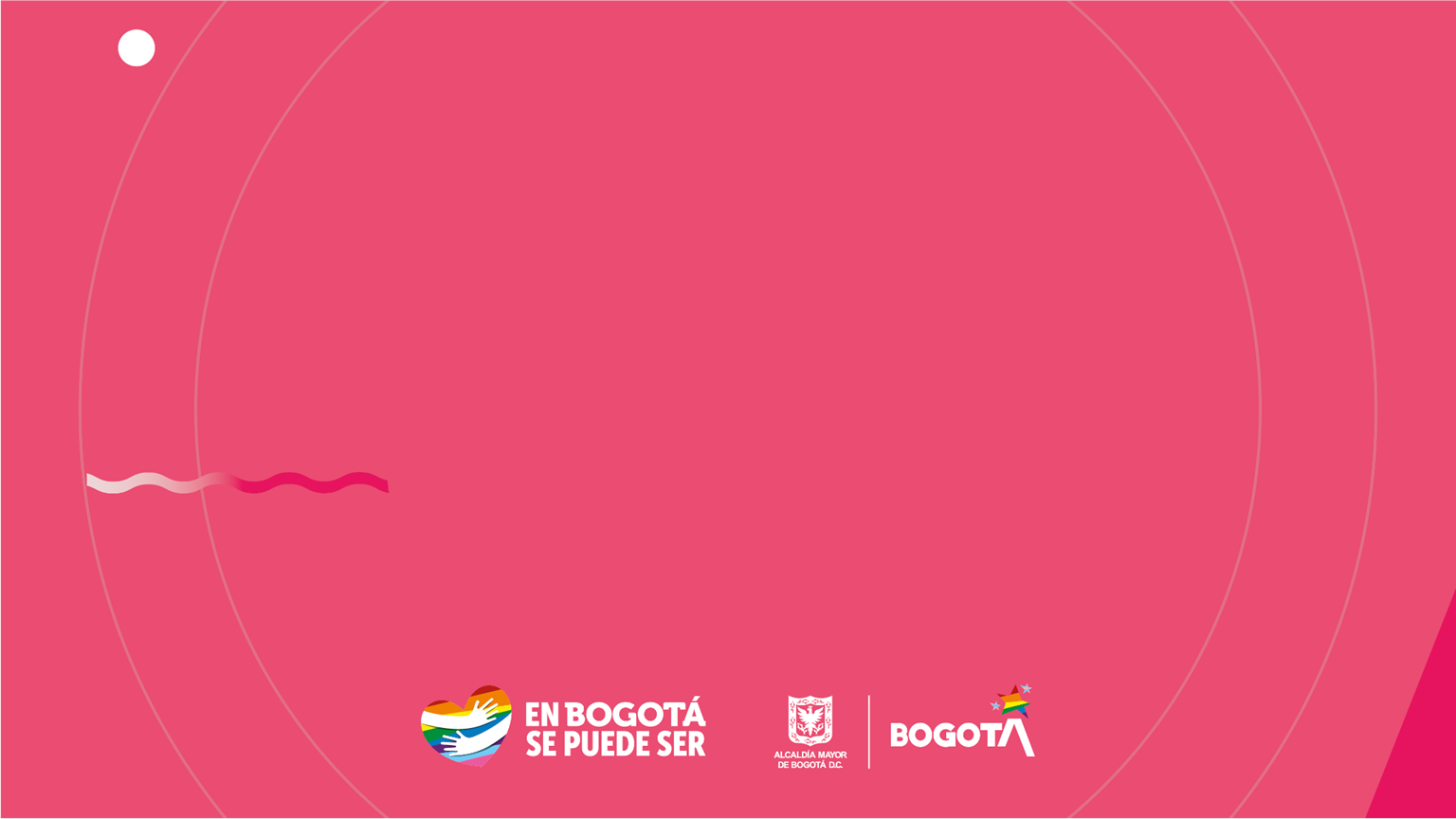 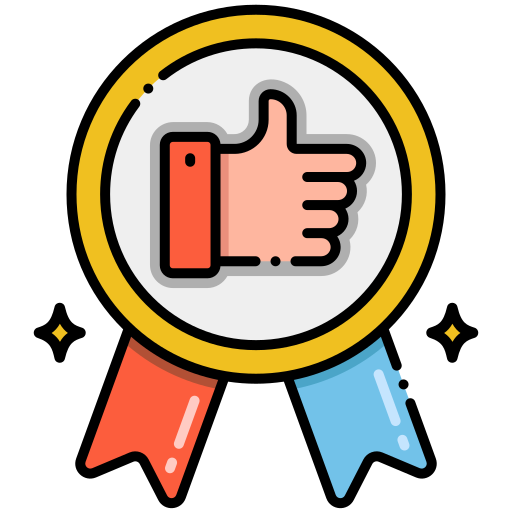 HERRAMIENTAS PARA  LA TRANSVERSALIZACIÓN DE LOS ENFOQUES POBLACIONAL - DIFERENCIAL Y DE GÉNERO
información relacionada con la transversalización de los enfoques en los instrumentos de planeación:
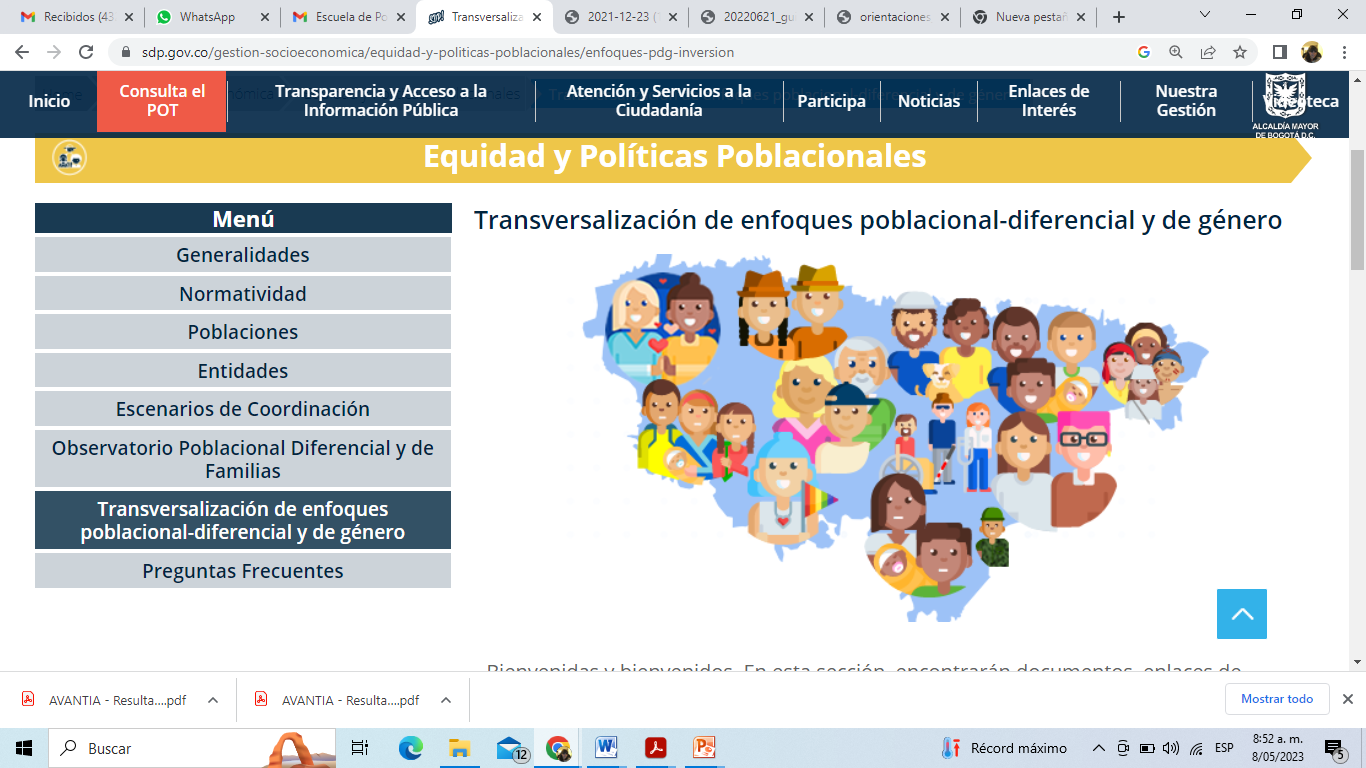 Ingresar al sitio: https://www.sdp.gov.co/
Equidad y Políticas Poblacionales:
https://www.sdp.gov.co/gestion-socioeconomica/equidad-y-politicas-poblacionales/generalidades.
Transversalización de enfoques:
https://www.sdp.gov.co/gestion-socioeconomica/equidad-y-politicas-poblacionales/enfoques-pdg-inversion
Revisar las herramientas para la transversalización enfoque poblacional- diferencial y de género
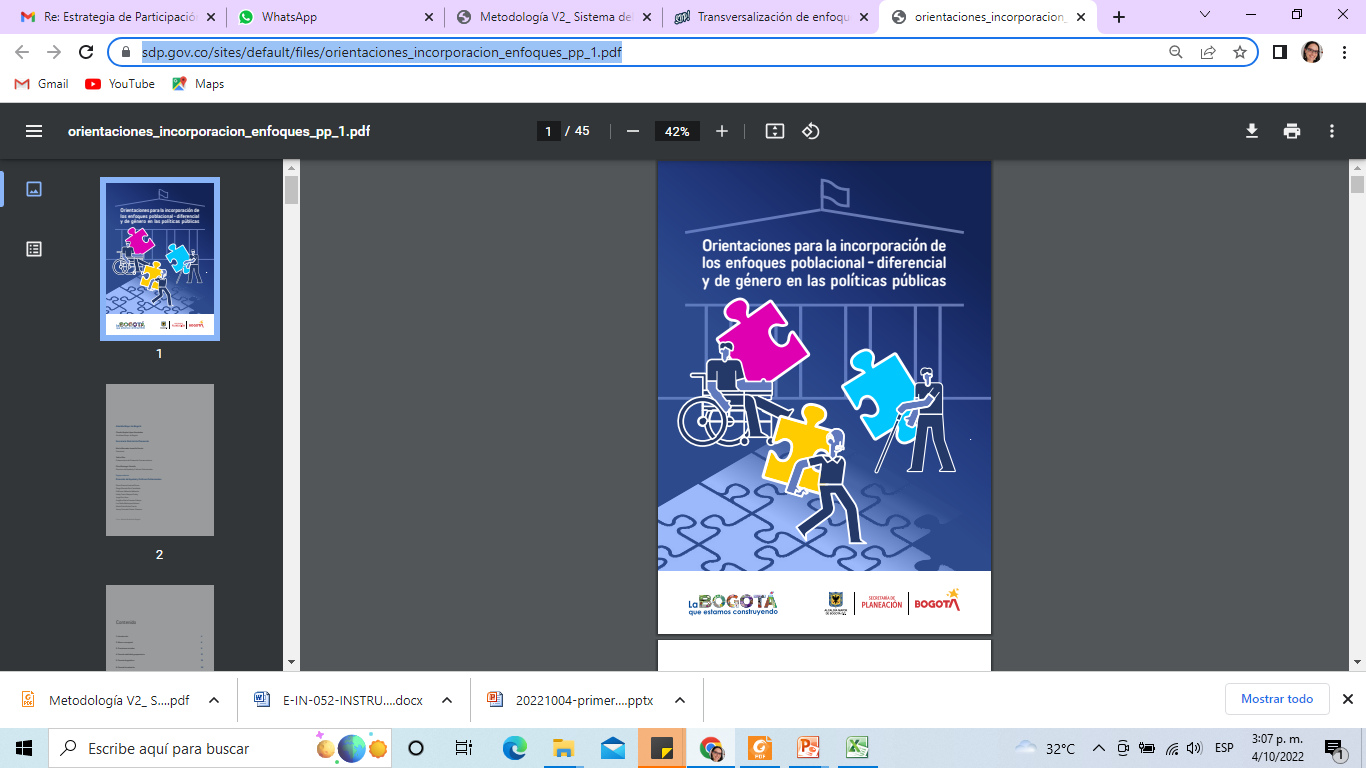 Ingresar al sitio: https://www.sdp.gov.co/

Equidad y Políticas Poblacionales:
https://www.sdp.gov.co/gestion-socioeconomica/equidad-y-politicas-poblacionales/generalidades.

Transversalización de enfoques:
https://www.sdp.gov.co/gestion-socioeconomica/equidad-y-politicas-poblacionales/enfoques-pdg-inversion

* Orientaciones para la incorporación de los enfoques poblacional-diferencial y de género en las políticas públicas: Pág 40 a 43
https://www.sdp.gov.co/sites/default/files/orientaciones_incorporacion_enfoques_pp_1.pdf

* Manual operativo: Sistema de seguimiento y evaluación de las Políticas Públicas Distritales
https://drive.google.com/drive/folders/1V2N9xFnUnAjd81wvm6XVRH_licVh9Dca
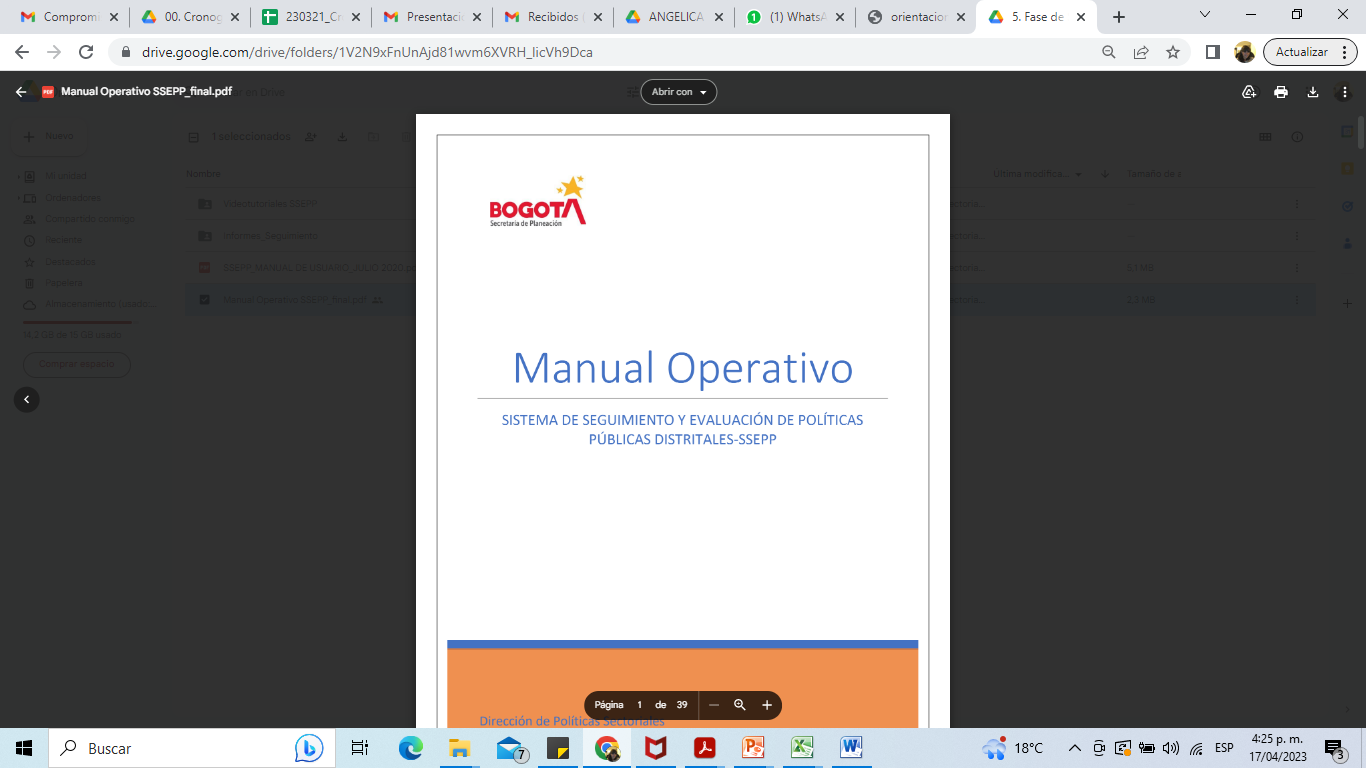 ALGUNOS OTROS DOCUMENTOS Y GUIAS
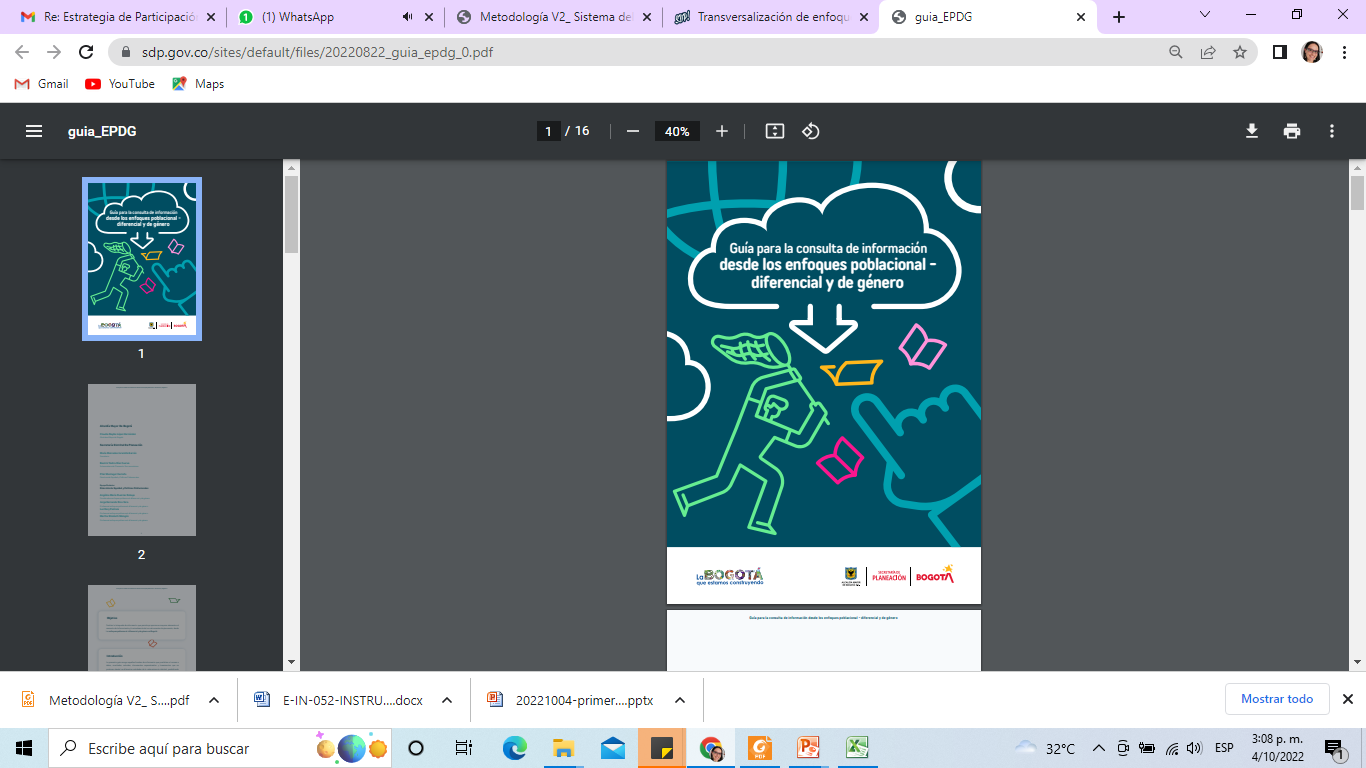 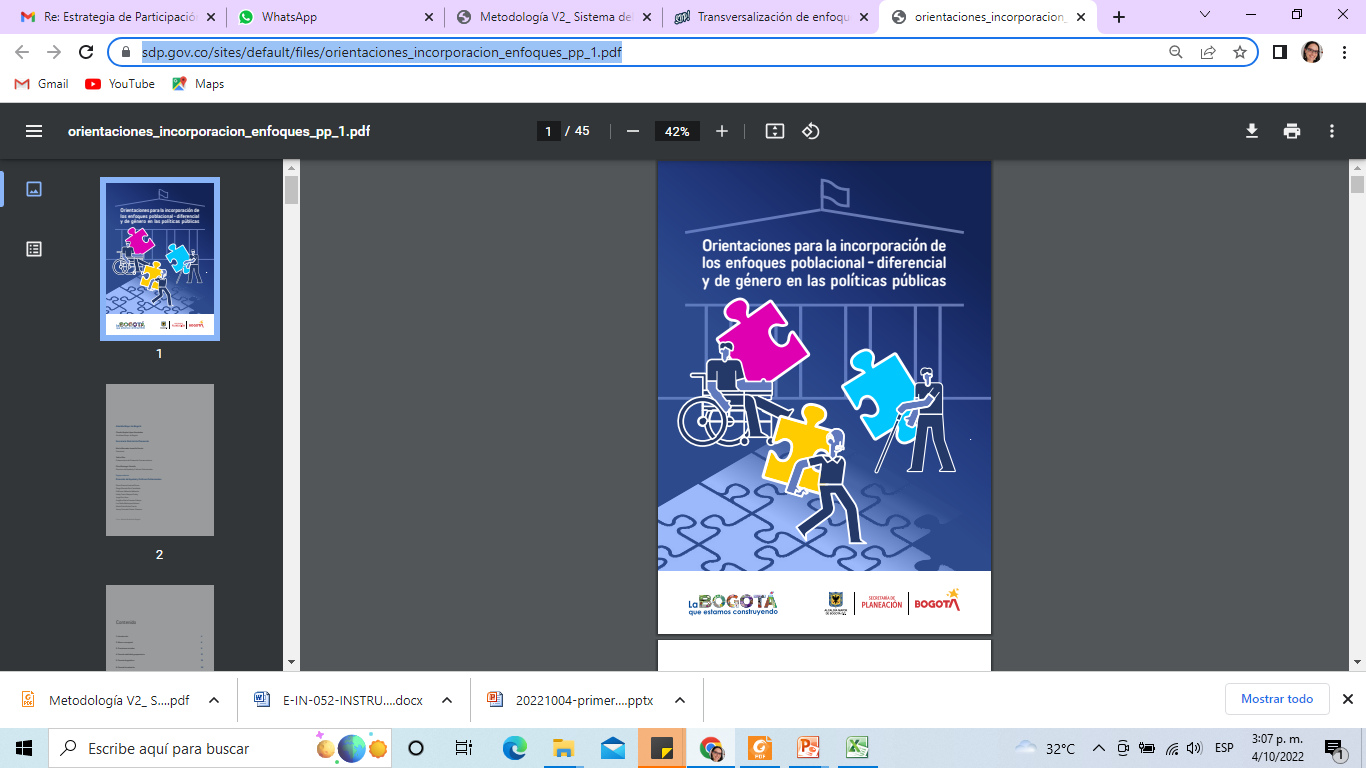 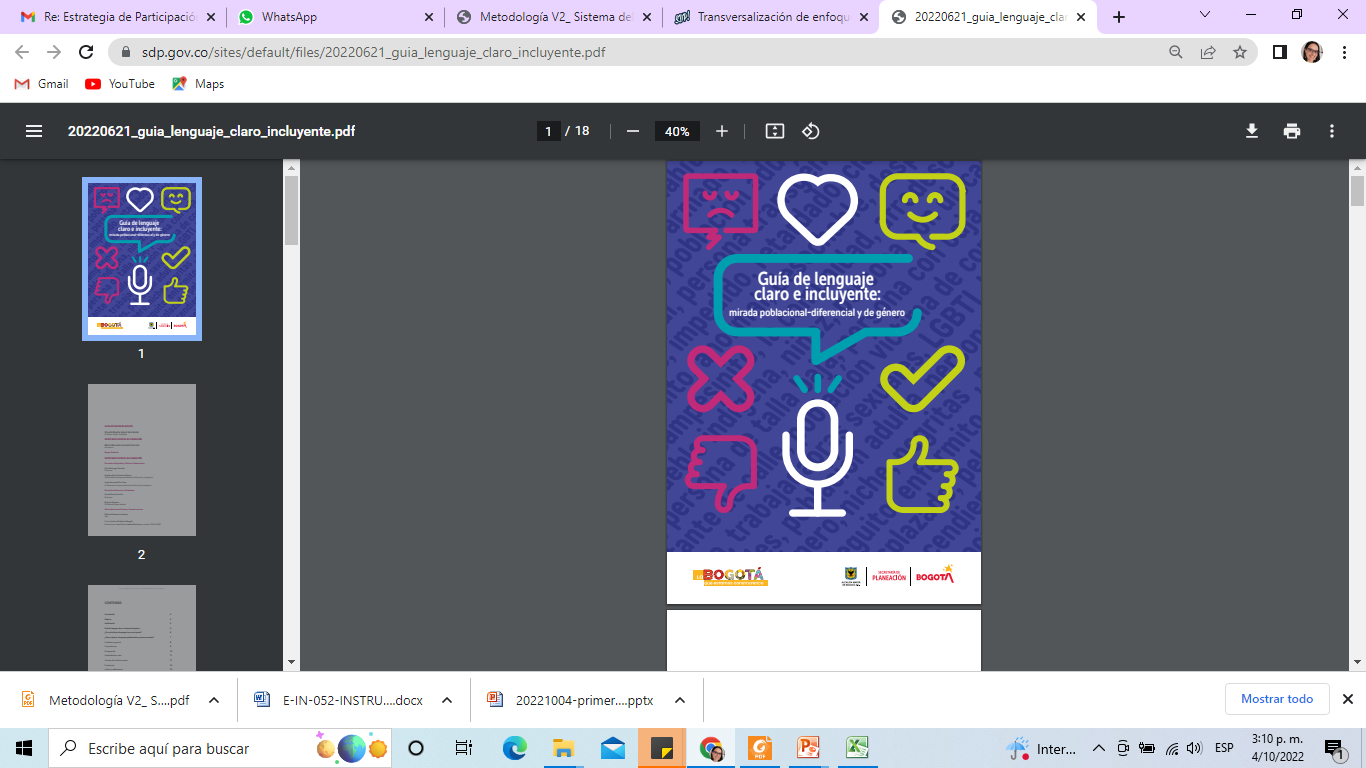 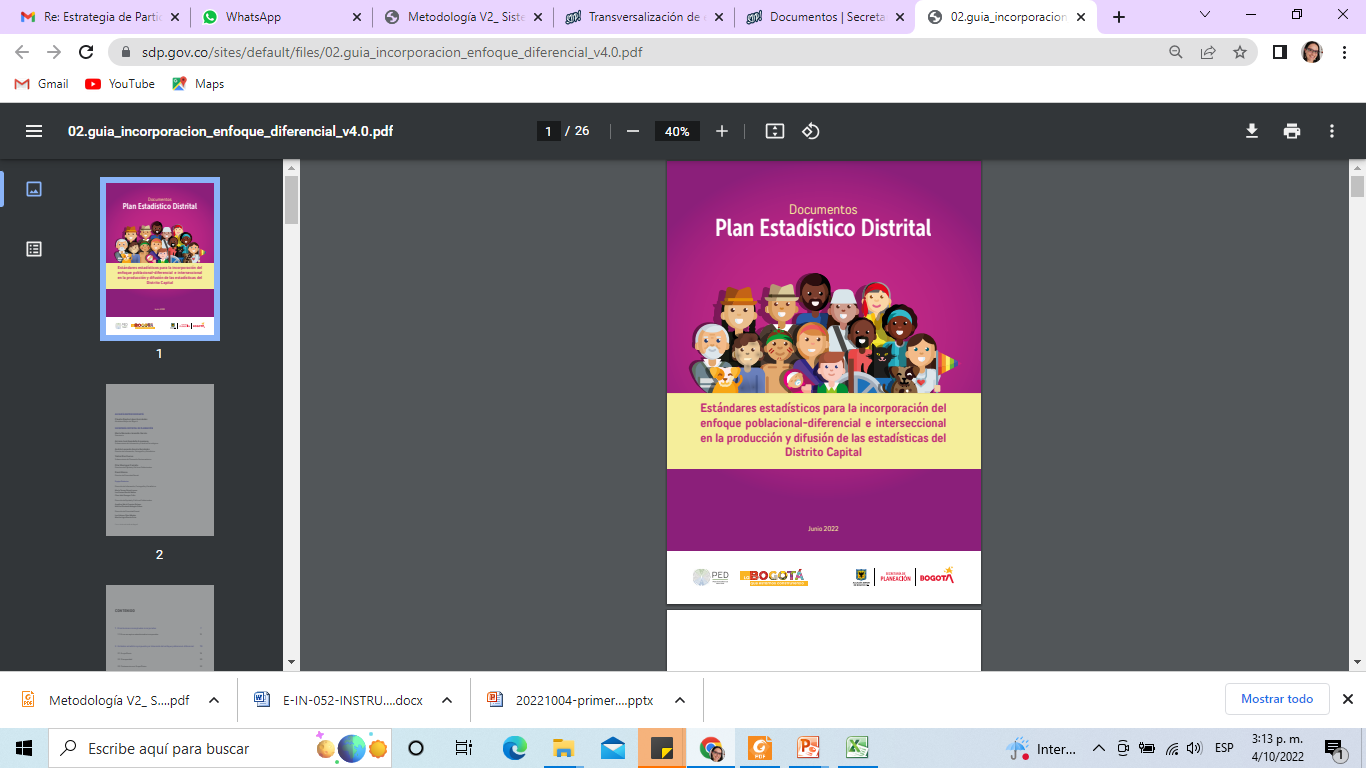 Material de apoyo y consulta para la incorporación de los enfoques poblacional-diferencial y de género
Publicados en: https://www.sdp.gov.co/gestion-socioeconomica/equidad-y-politicas-poblacionales/enfoques-pdg-inversion
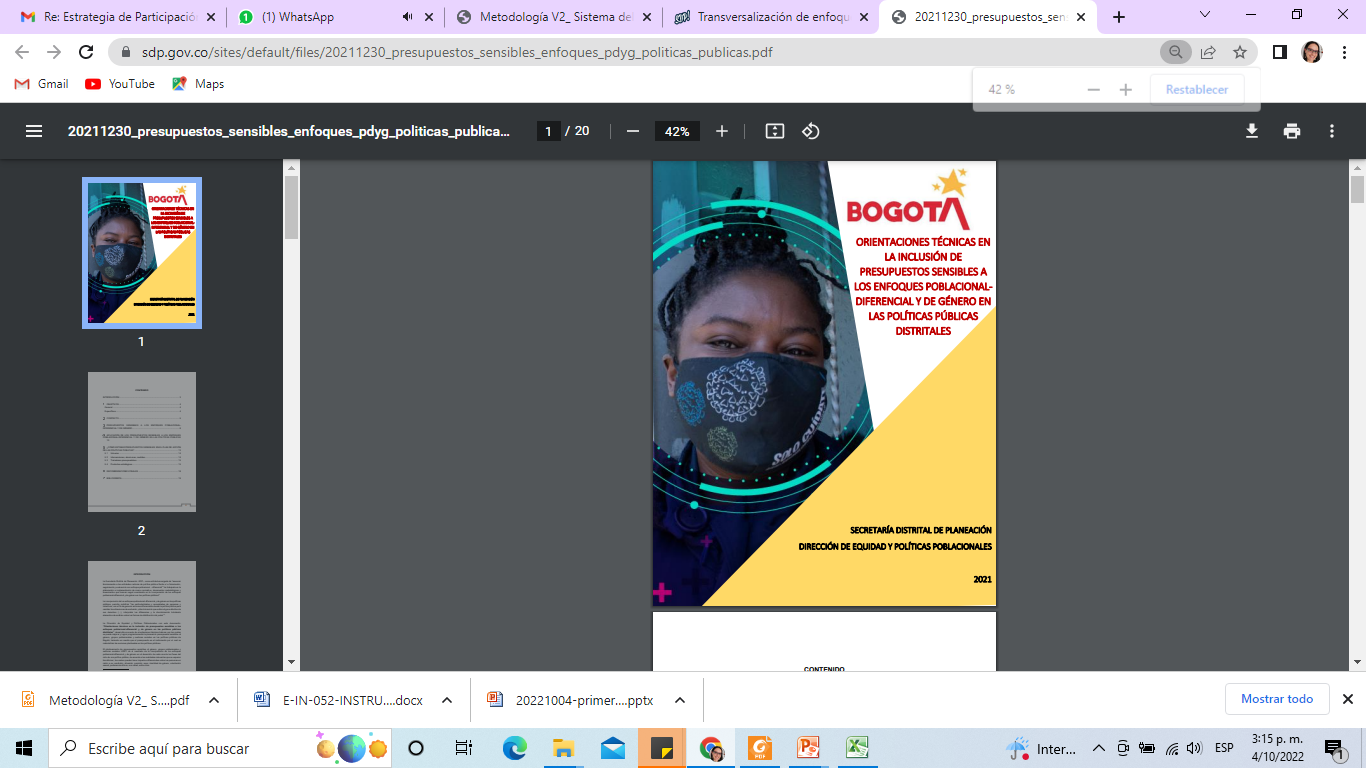 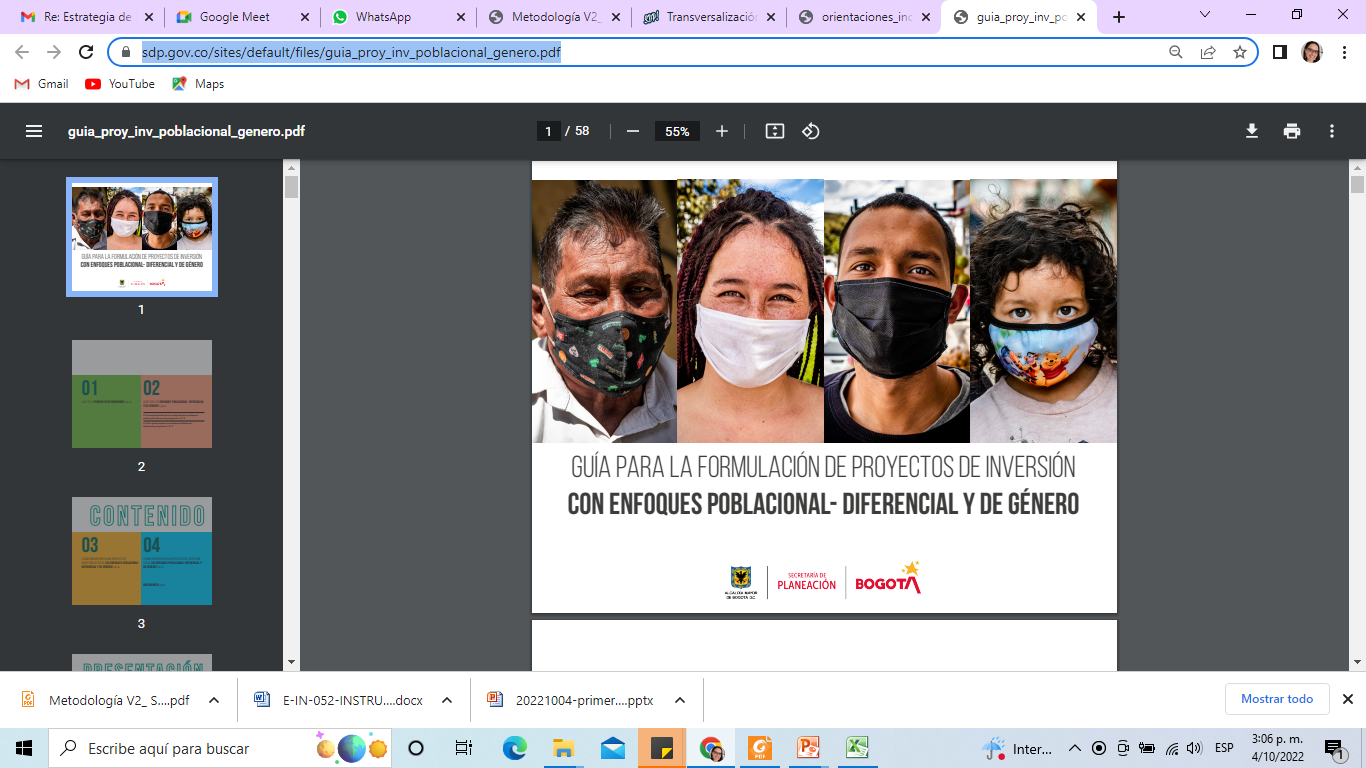 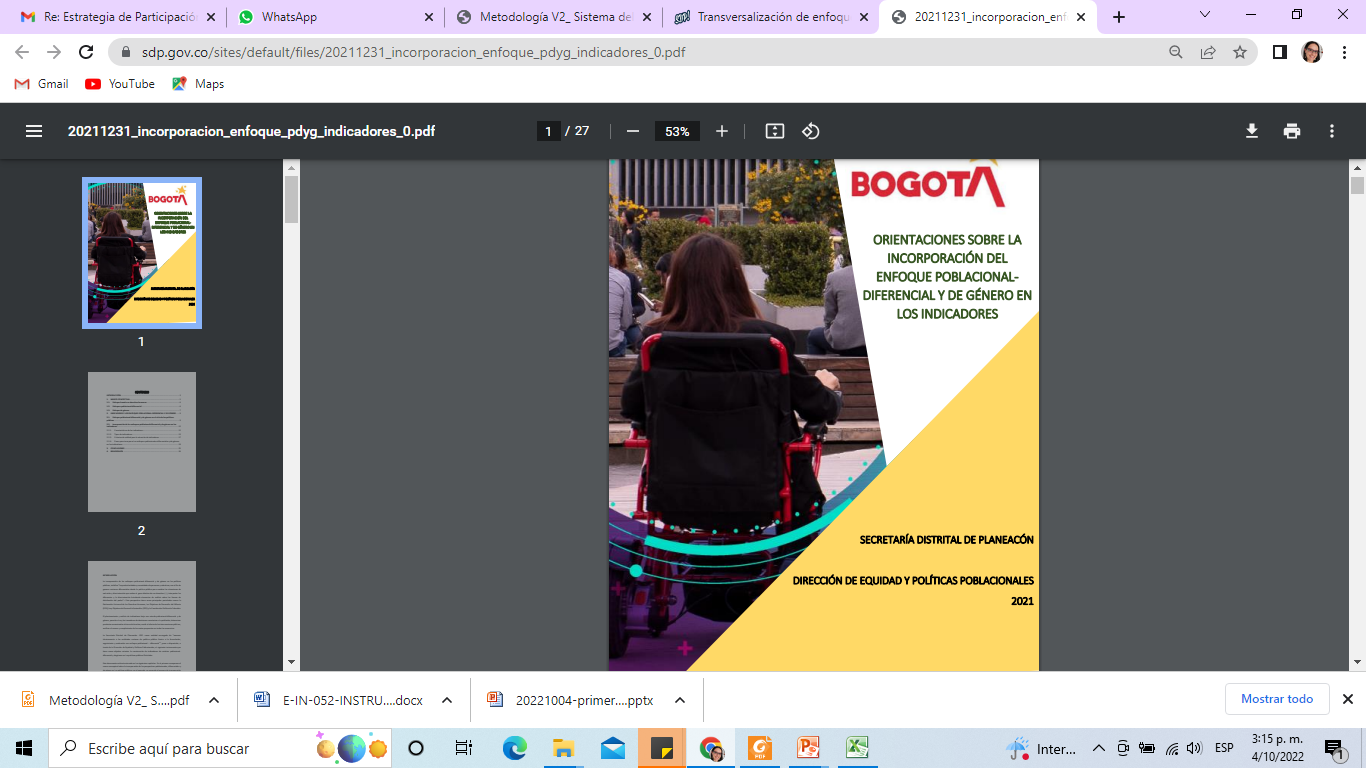 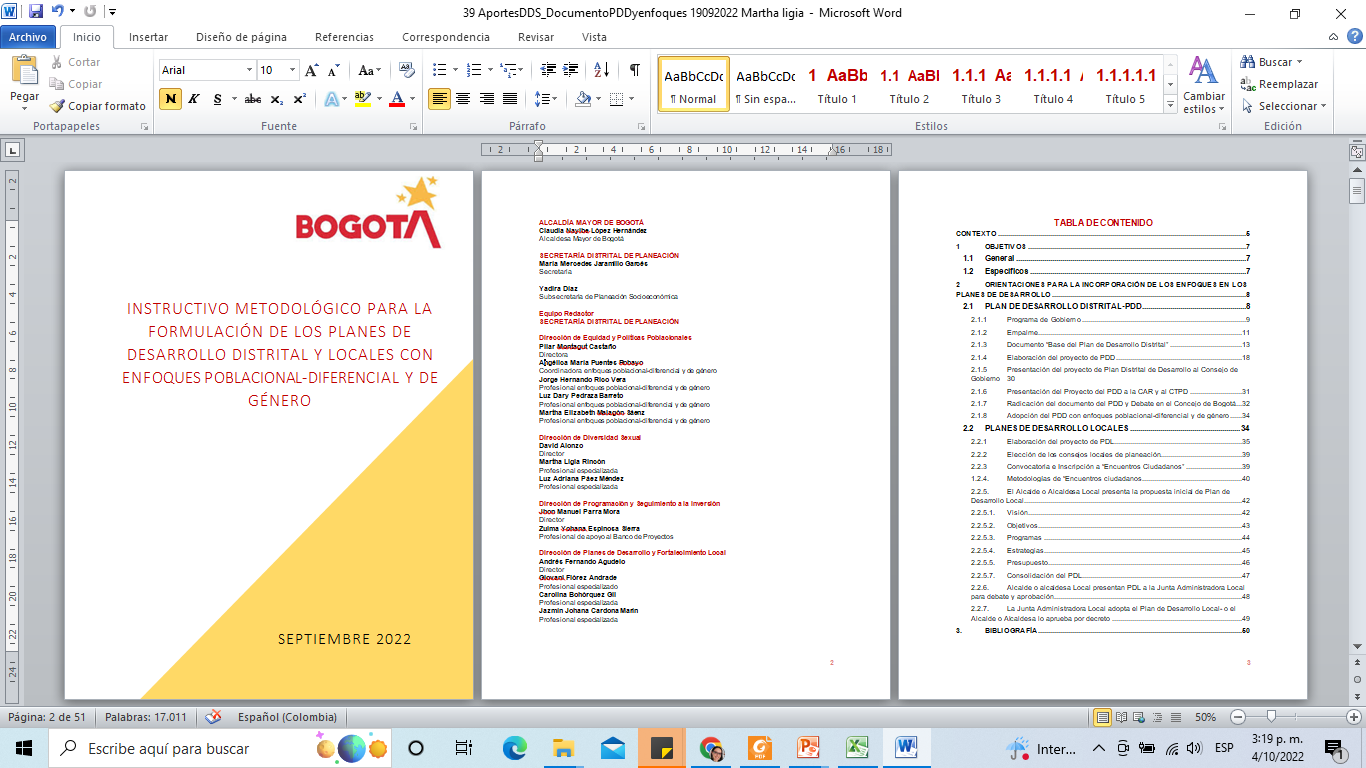 Asistencia técnica particular
Secretaría Distrital de Planeación

Dirección de Diversidad Sexual, Poblacionales y Géneros.


Subgrupo de enfoques

Profesionales de la DDSPG que realizan asistencia técnica para la transversalización del enfoque poblacional diferencial  y de género en los instrumentos de planeación.
¡PARA RECORDAR!
¿Qué se espera desde los enfoques poblacional-diferencial y de género?

Identificar hasta dónde se están desarrollando “acciones tendientes a erradicar o disminuir las situaciones de desigualdad, exclusión y/o discriminación, en razón del sexo, la orientación sexual, identidad de género, pertenencia étnica, edad, si se encuentran bajo el fenómeno de habitabilidad de calle, discapacidad, si son poblaciones rurales (campesinas o habitantes rurales), víctimas del conflicto armado, desplazadas transfronterizas (migrantes), entre otras.
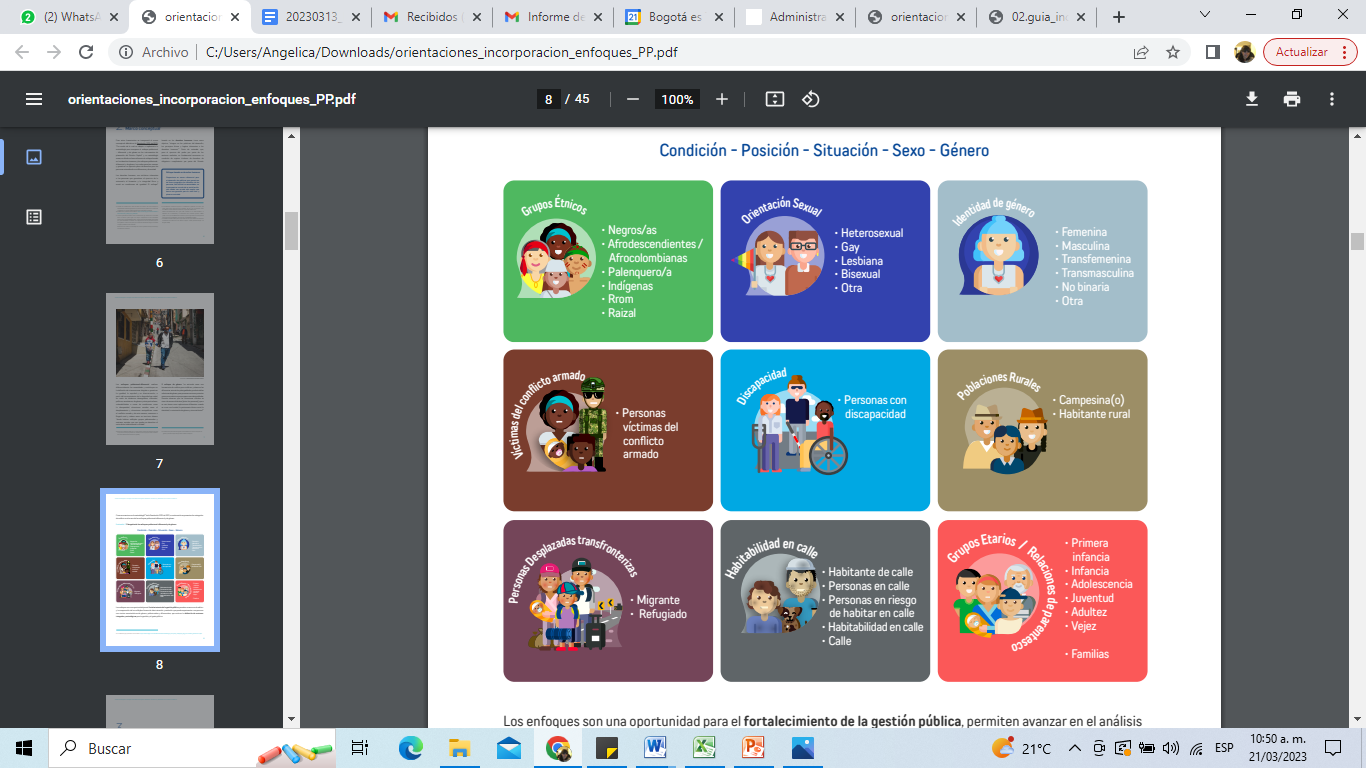 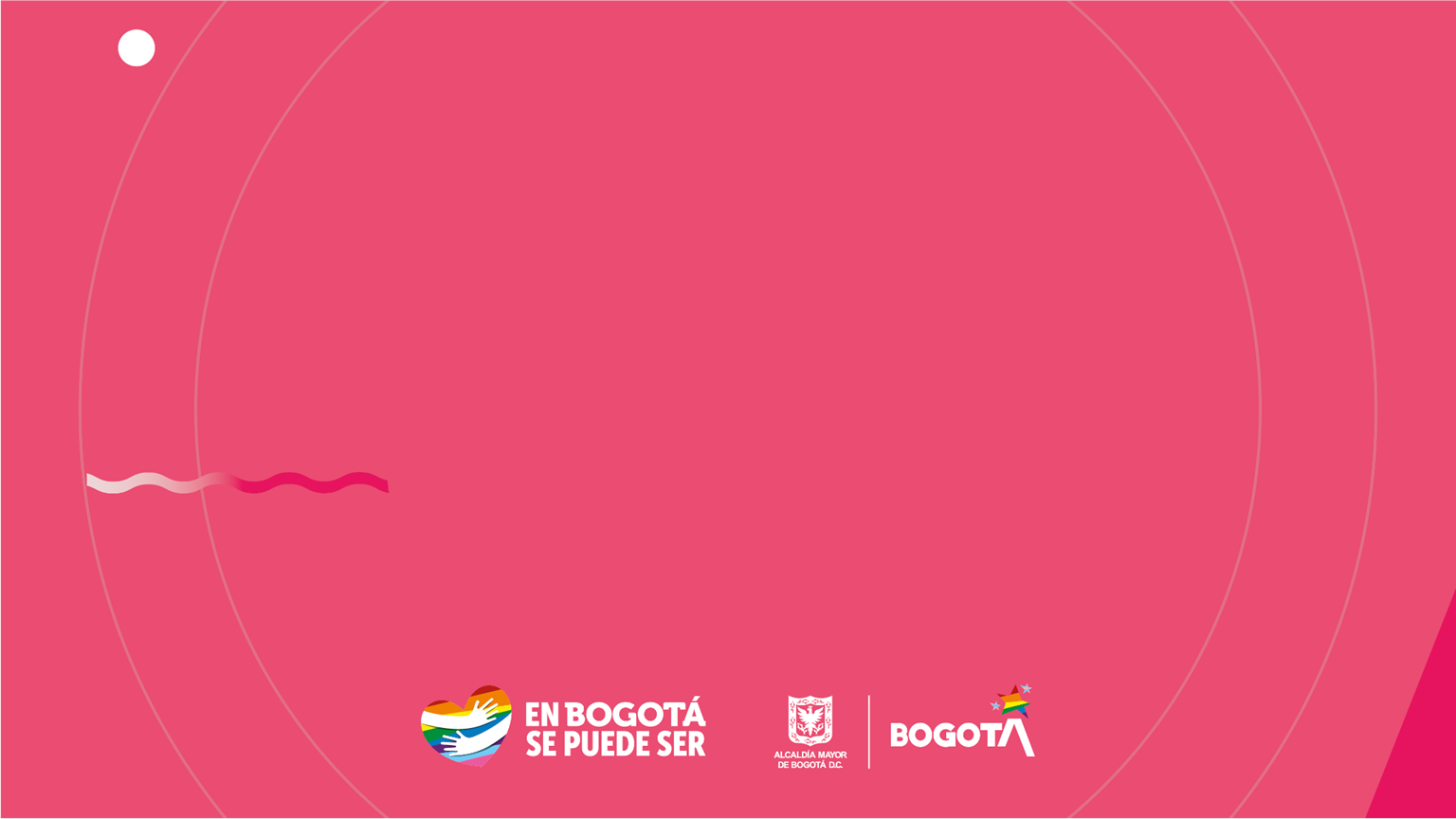 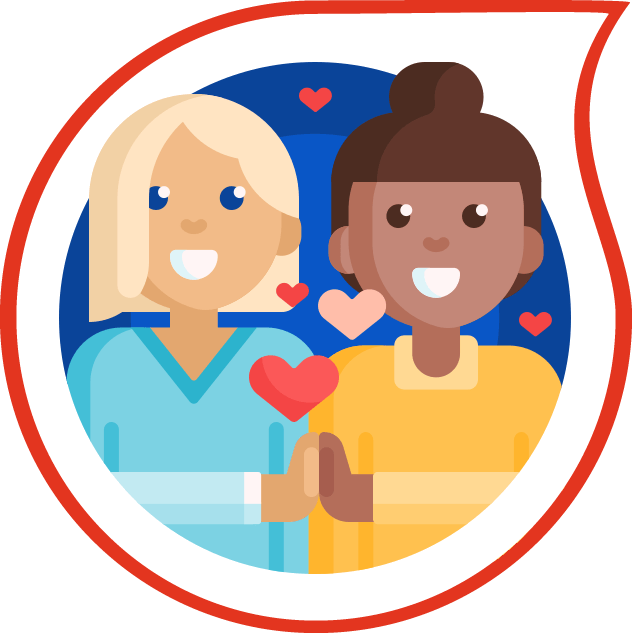 RECOMENDACIONES PARA  LA TRANSVERSALIZACIÓN DE LOS ENFOQUES POBLACIONAL - DIFERENCIAL Y DE GÉNERO
No basta con mencionar los enfoques de derechos humanos, enfoque poblacional- diferencial y de género, brechas, discriminación, exclusión,  se deben describen las acciones adelantadas para su incorporación.

Identificar hasta dónde se están desarrollando acciones que tienden a erradicar o disminuir las situaciones de desigualdad, exclusión y/o discriminación, debido al sexo, la orientación sexual, identidad de género, pertenencia étnica, edad, si se encuentran bajo el fenómeno de habitabilidad de calle, discapacidad, si son poblaciones rurales (campesinas o habitantes rurales), víctimas del conflicto armado, desplazadas transfronterizas (migrantes), entre otras.

Nombrar hace visible. Importante el uso del claro y lenguaje incluyente, es un avance práctico y necesario avanzar en lo estratégico.
Reconocer a las personas que históricamente han sido estigmatizadas/os, discriminadas/os e invisibilizadas/os.
Contribuye a la transformación de imaginarios y estereotipos en razón a las diferencias y diversidad de los grupos poblacionales y sectores sociales LGBTI.
En el enfoque diferencial se pueden revisar esas diferencias  Si se está hablando de mujeres tener en cuenta  si es una mujer rural,  o si es una mujer con discapacidad o afro, aplicando el enfoque interseccional. Permite hacer una lectura más amplia de cómo las diferentes discriminaciones recaen sobre las personas o un grupo poblacional.

Cuando se habla del enfoque de derechos humanos, identificar qué derechos impacta a la población; por ejemplo, el derecho al trabajo y cómo contribuye en la calidad de vida de las personas. 

No asumir  que todas las víctimas son iguales, sino que considere su diversidad, lugares de origen, situación socioeconómica, pertenencia étnica, entre  otras características.

Generar acciones  que incorporan los enfoques. 
  -     Posibilita el análisis de la información. 
Promueven la restitución de derechos. 
Contribuyen con  la participación ciudadana. 
Facilita la toma de  decisiones para el cierre de las brechas sociales.
DATOS DE CONTACTO
Secretaría Distrital de Planeación:
Dirección de Diversidad Sexual, Poblacionales y Géneros.

Laura Tovar  lgarzont@sdp.gov.co
Luz Dary Pedraza Barreto luzdarypedrazasdp@gmail.com
Paula Diago paula.rodriguezdiagosdp@gmail.com
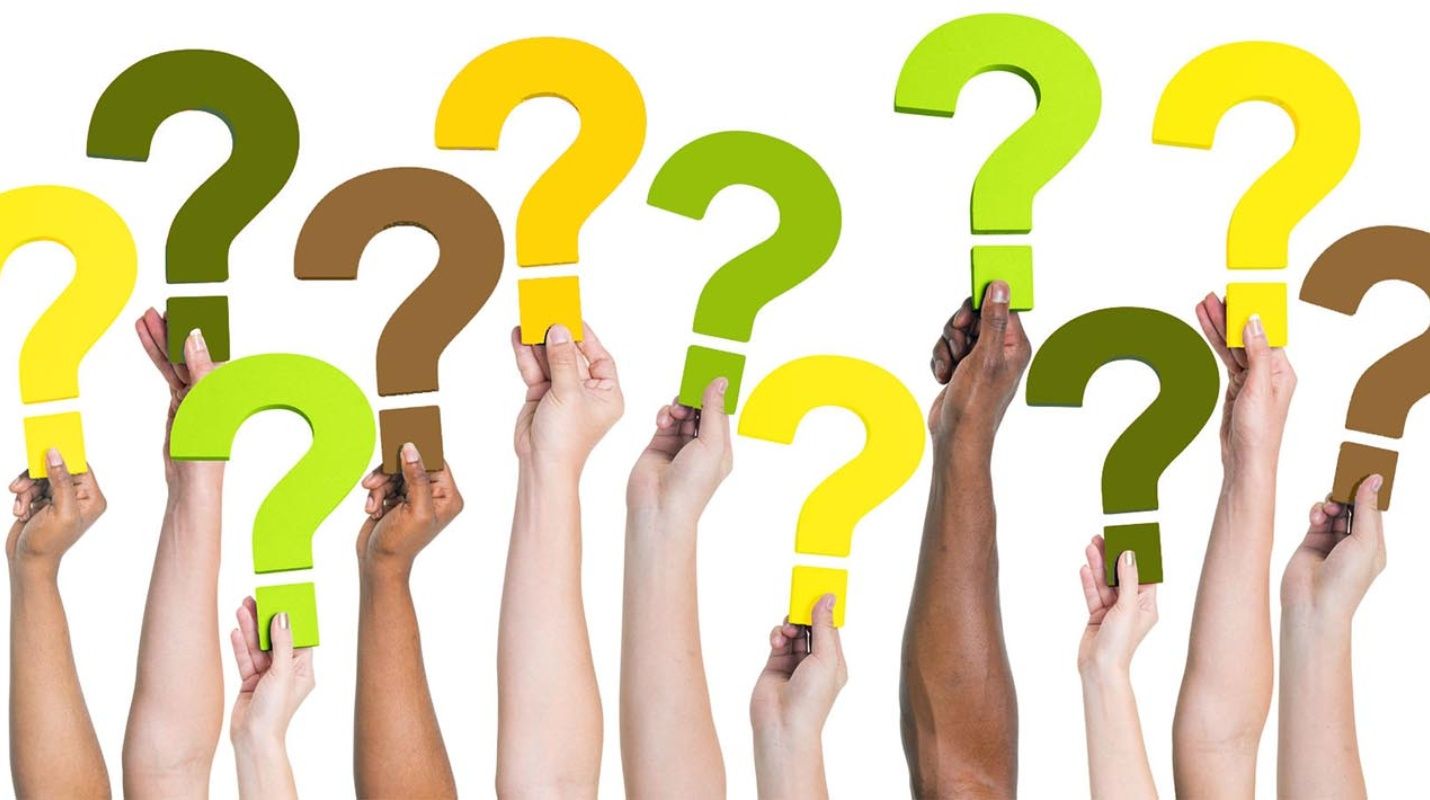 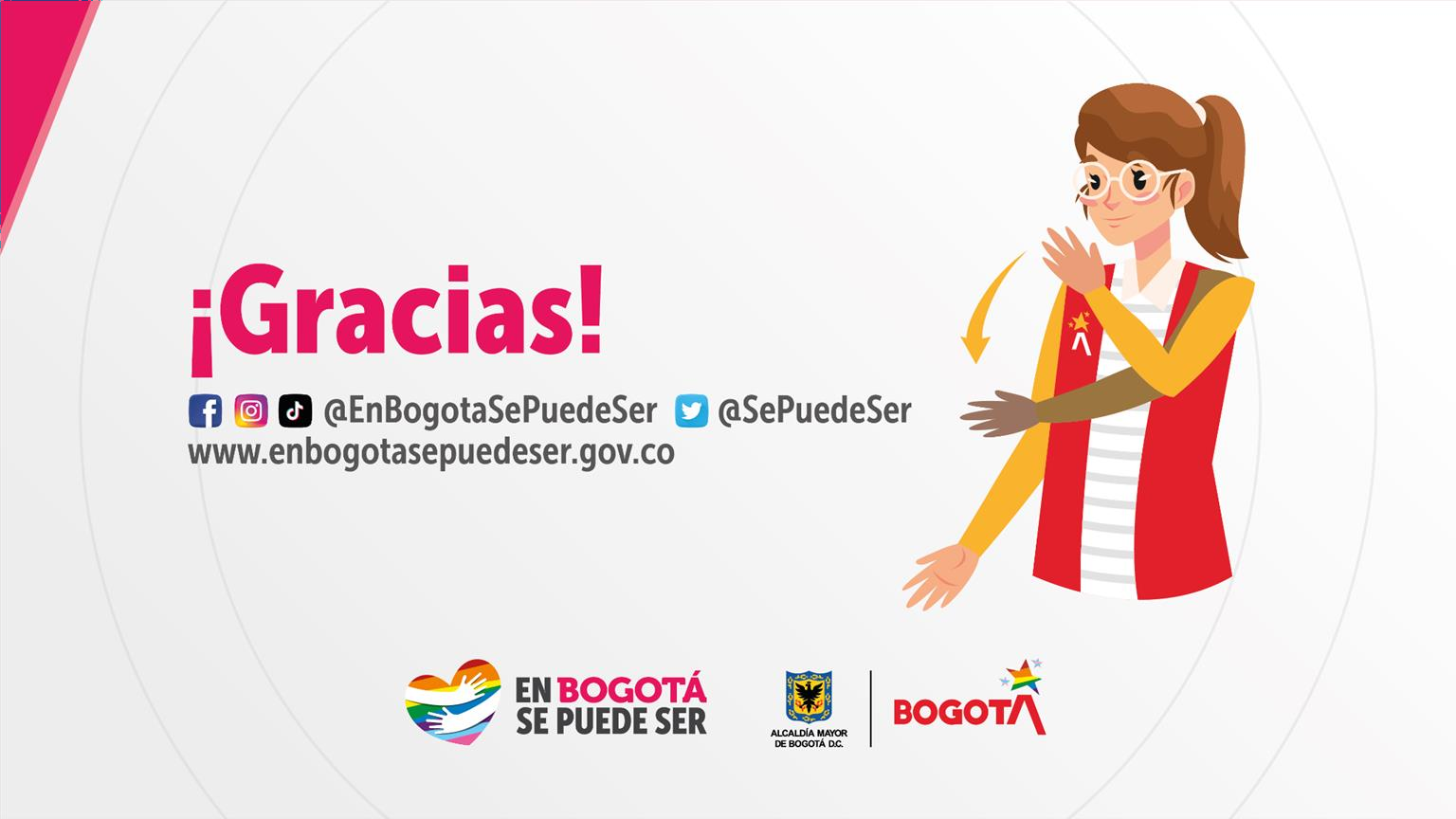 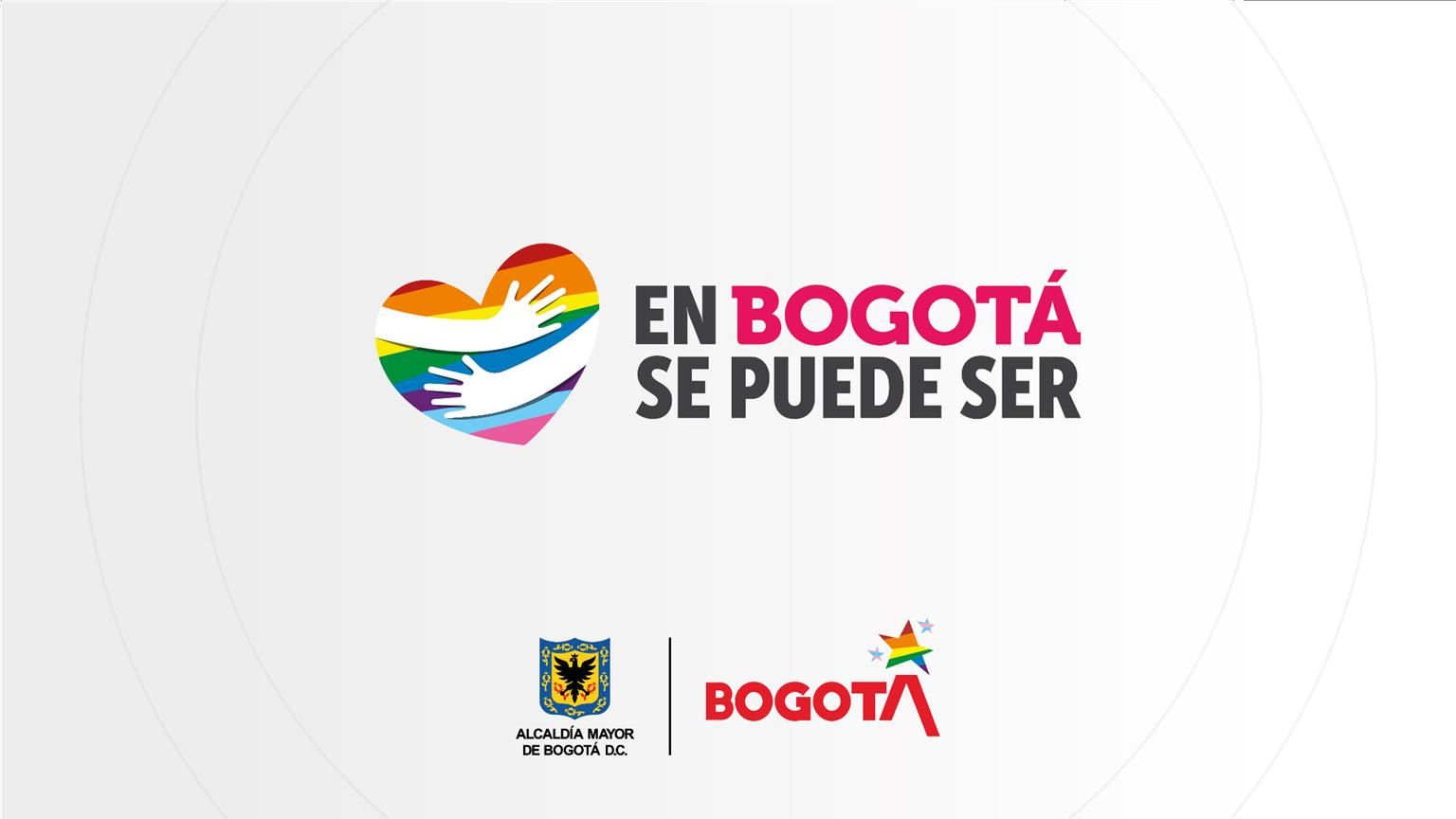 ¿Cuál será el énfasis poblacional – diferencial en el que centrará su gestión en la localidad?


De los retos estratégicos planteados en los documentos de política pública previamente enviados. ¿Cuáles tomará en consideración en la implementación del plan de desarrollo local?